Area 1 DHCD RAD
Barros Circle Townhouse (3.16) - 6151 – 6161 Barros Dr.6107 – 6127 Barros Ct.14516 – 14528 N. Barros Ct, Centreville, VA 22020
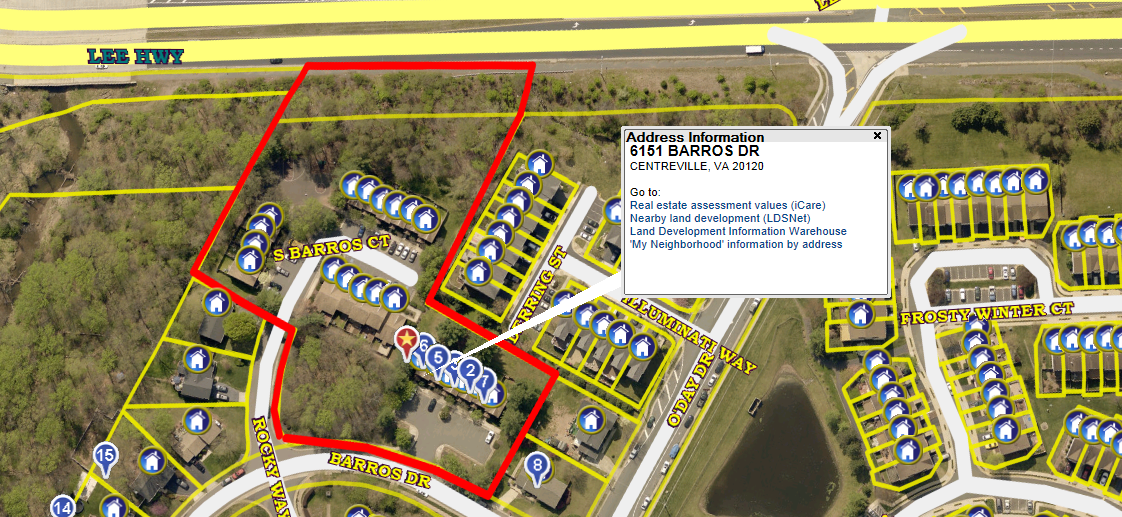 Barros Circle Townhouse (3.16) - 6151 – 6161 Barros Dr.6107 – 6127 Barros Ct.14516 – 14528 N. Barros Ct, Centreville, VA 22020
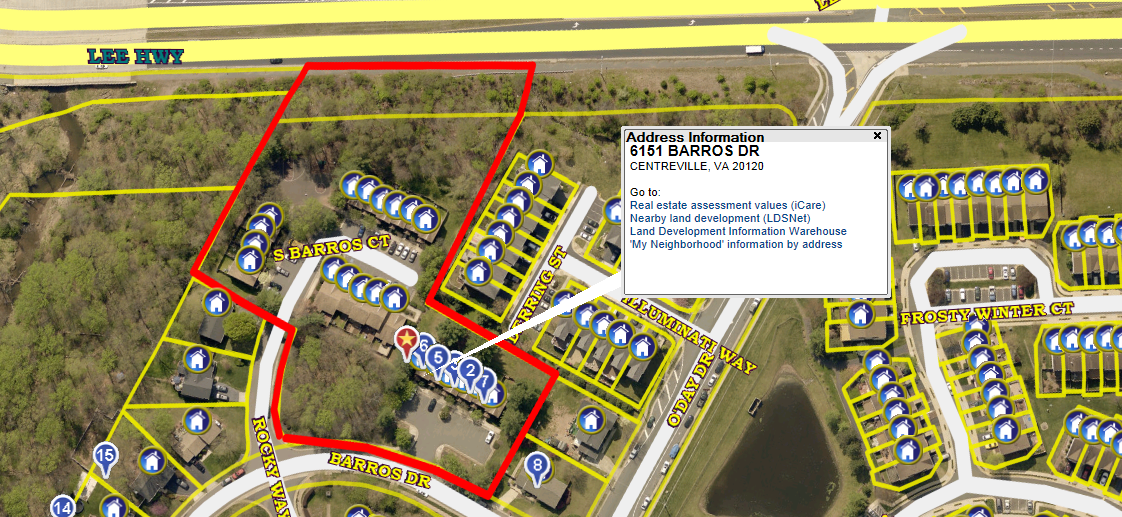 Ragan Oaks(1.89)12101 -12113 Ragan Oaks CtFairfax, VA 22033
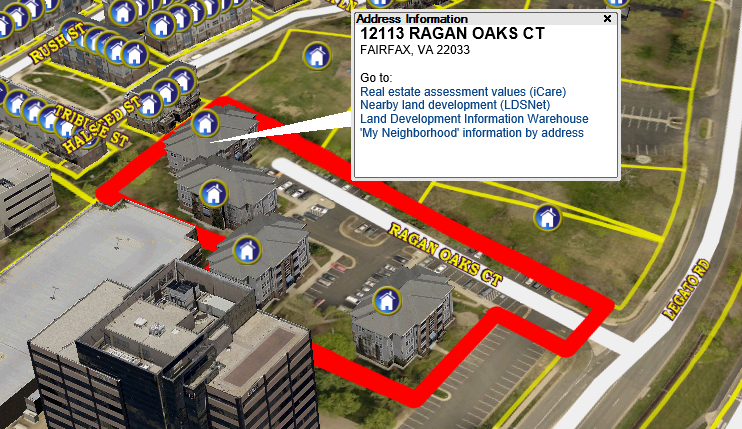 Castellani Meadows Townhouses(1.90)14047 -14099 Keepers ParkCentreville, VA 20121
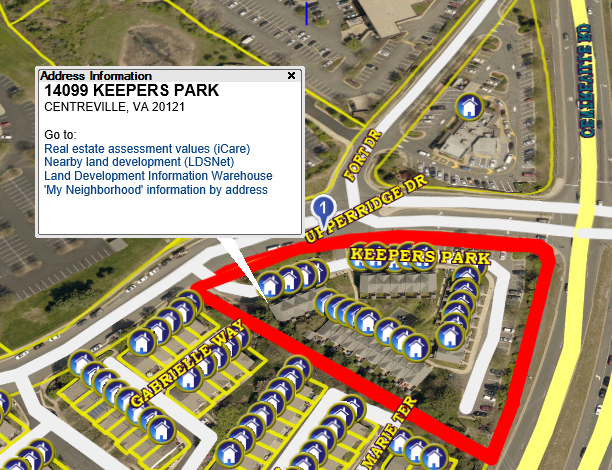 Housing Resource Center (3.39)3700 Pender DriveFairfax, VA 22030
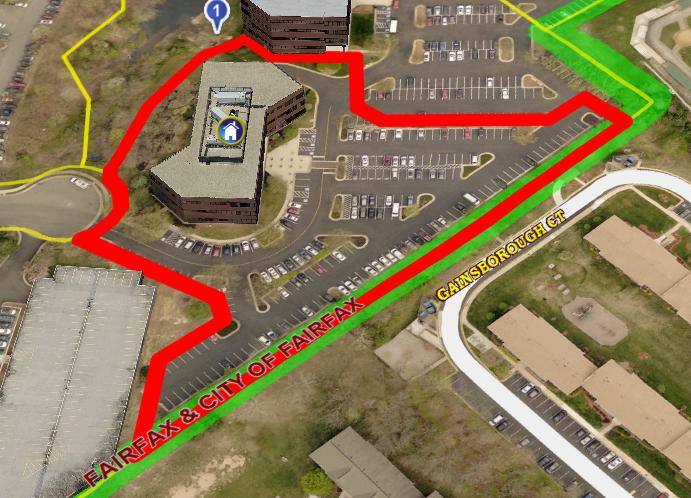 Penderbrook Apartments (2.63)3924-3927 Penderview Fairfax, VA 22030
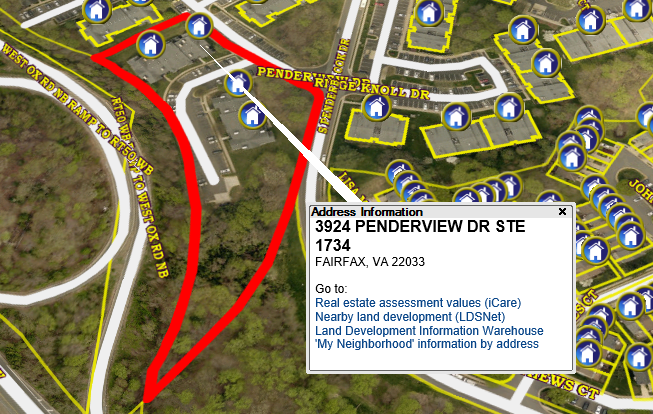 Westglade Apartments (2.95)32102-2136 Westglade CtReston, VA 22091
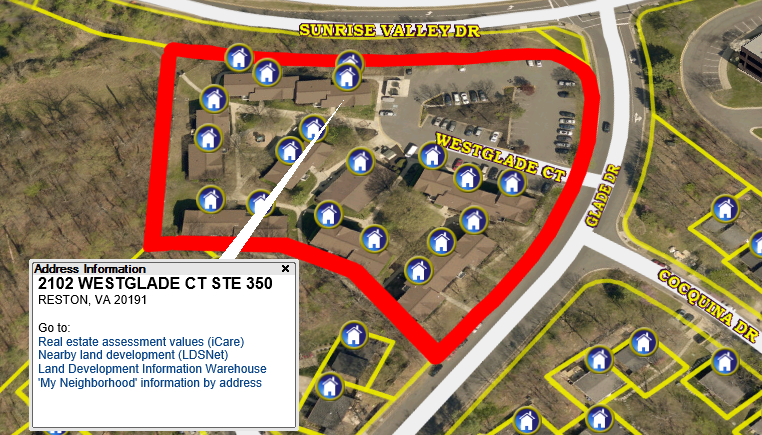 Water’s Edge (0.37)4801-4817 Greenduck LaneFairfax, VA 22033
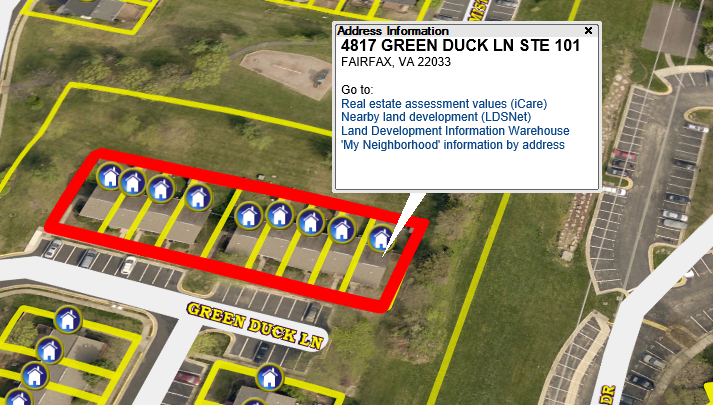